Петр Ильич Чайковский«Детский альбом»
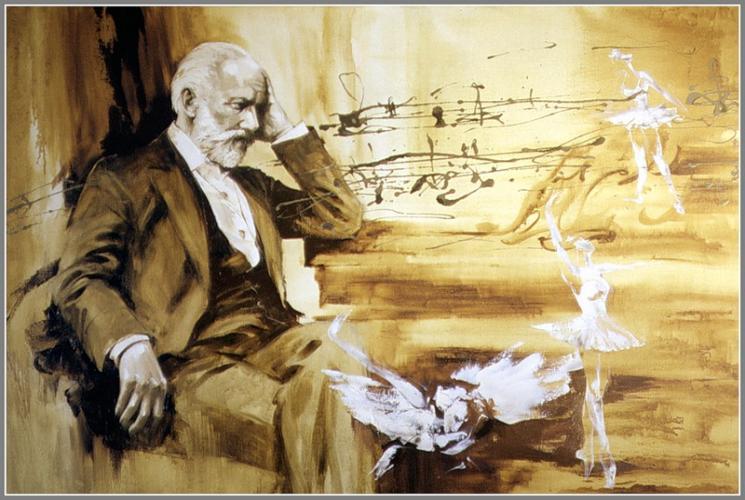 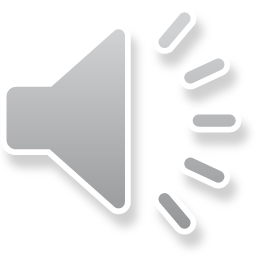 П.И. Чайковский был первым русским композитором, создавшим для детей альбом фортепианных пьес.
Сочинение «Детского альбома» - первое обращение композитора к детской теме.
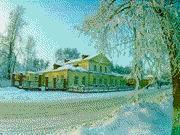 Однажды П.И. Чайковский  вернулся на Родину из-за границы.
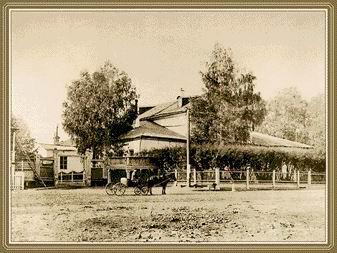 И  решил погостить в семье своей любимой сестры  Александры Ильиничны  Давыдовой.
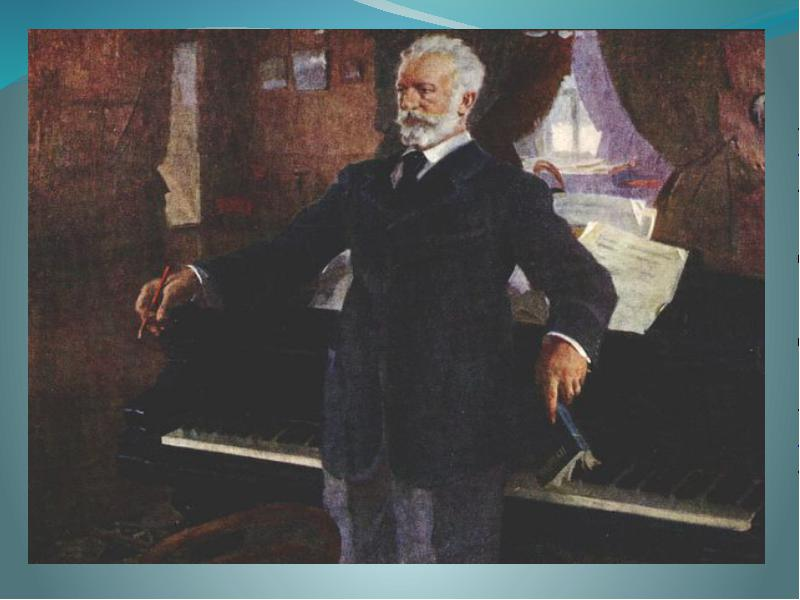 Его маленький племянник Володя в это время  осваивал премудрости игры на фортепиано.
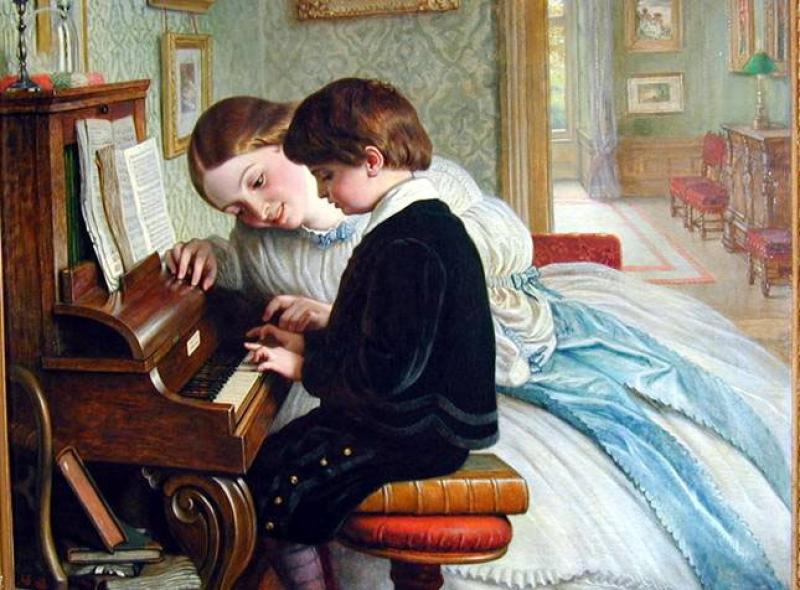 Пётр Ильич слышал, как в соседней комнате «терзает»
гаммы и этюды юный  «пианист». Ему стало жаль малыша, и он решил создать «Детский альбом».
История создания «Детского альбома»
«Детский альбом» - это 24 лёгкие пьесы для фортепиано. На титульном листе первого издания: «Посвящается Володе Давыдову. Детский альбом. Сборник лёгких пьес для детей»
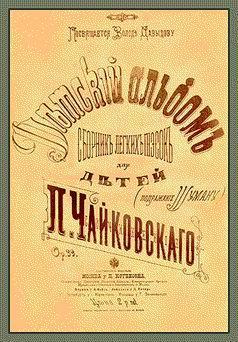 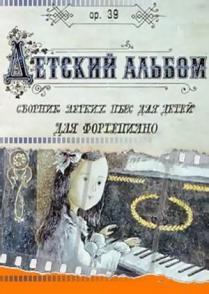 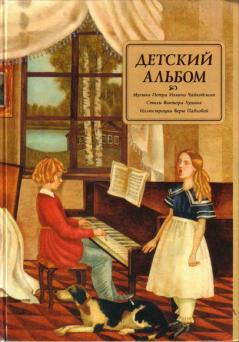 Картины природы.
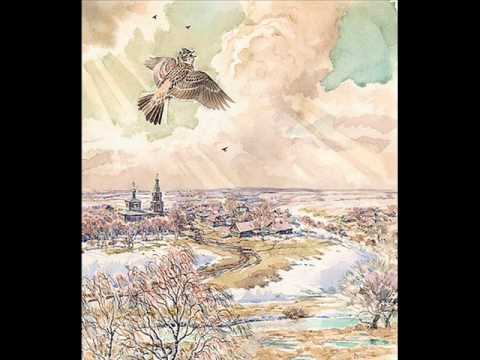 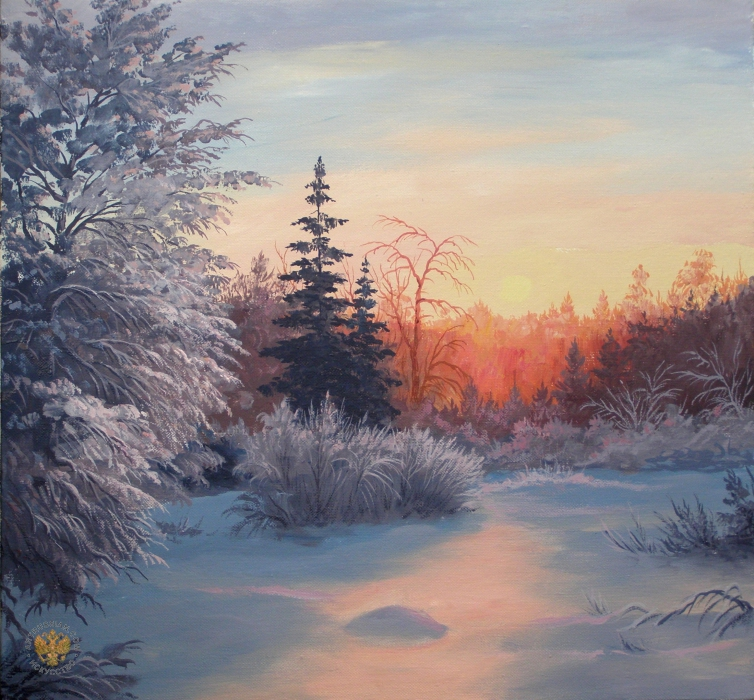 Сказочные персонажи.
Бом-бом, бом-бом,Открывается альбом. Не простой, а музыкальный,То веселый, то печальный..
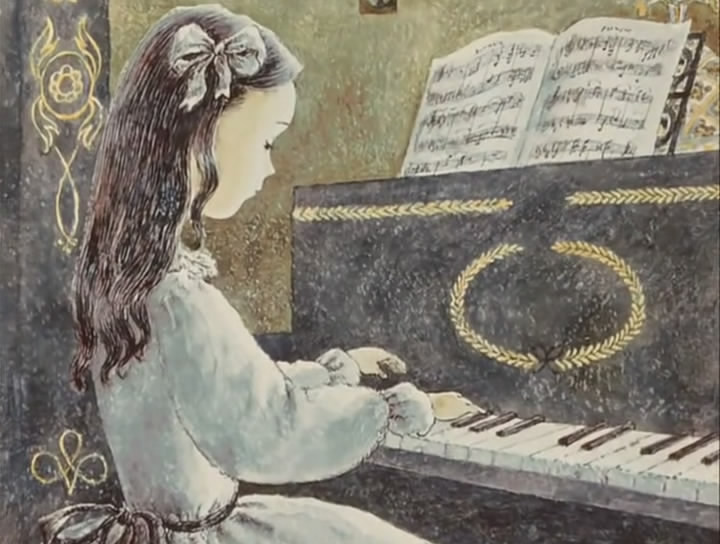 «Марш деревянных солдатиков»
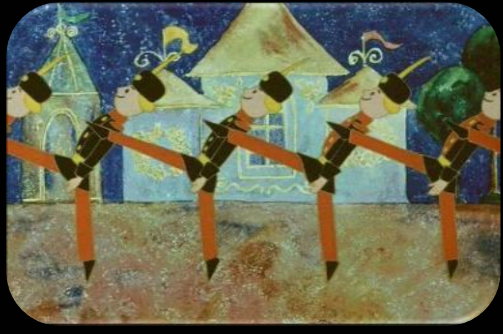 «Болезнь куклы»
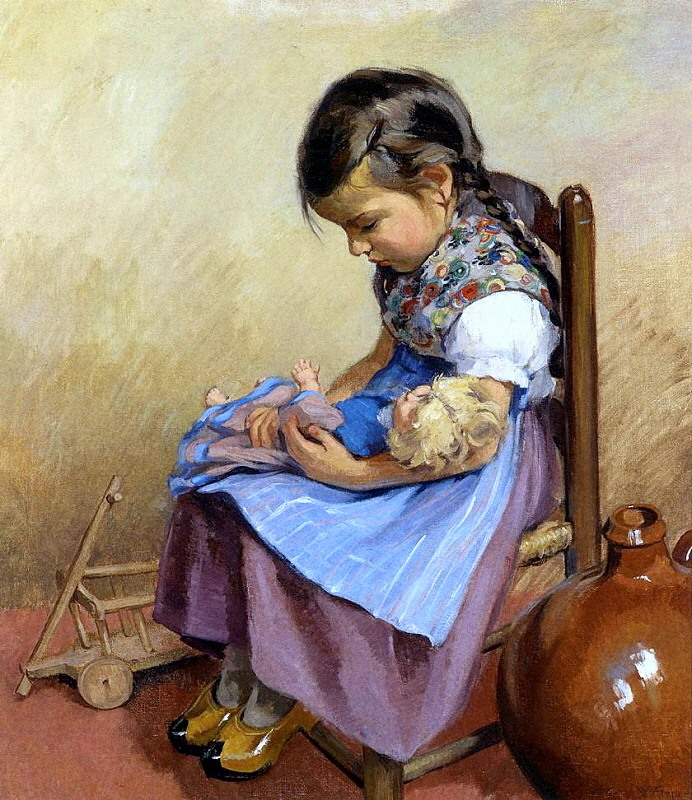 «Вальс»
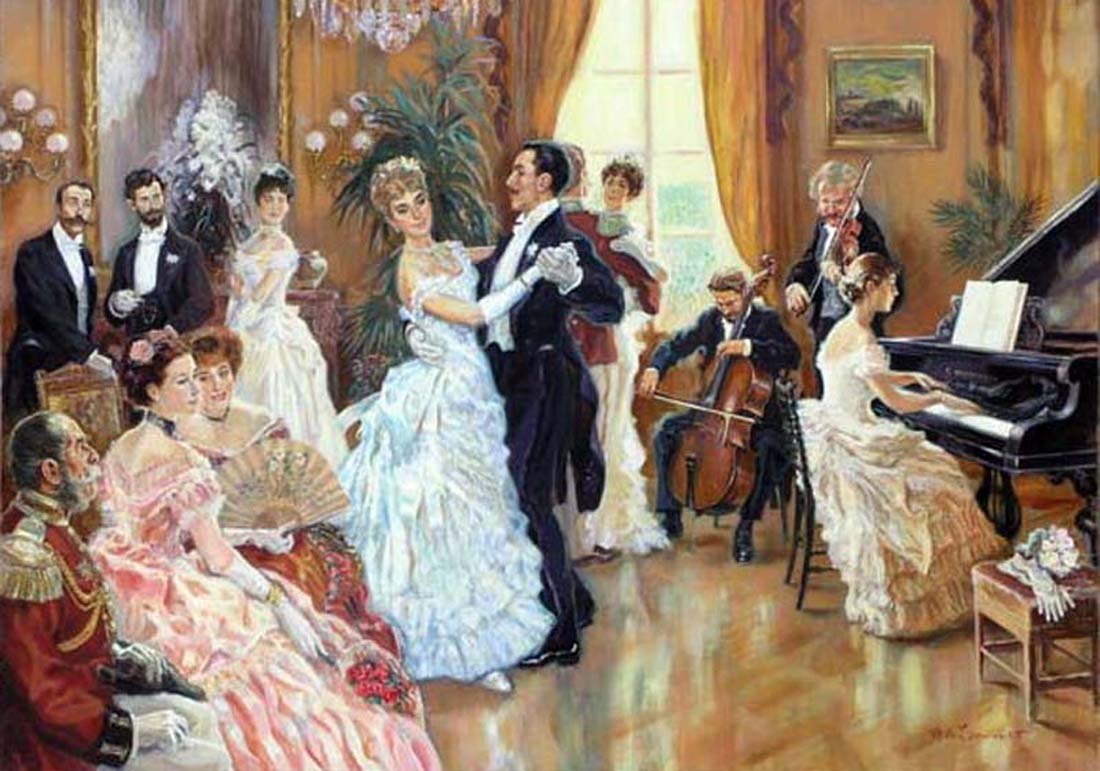 «Полька»
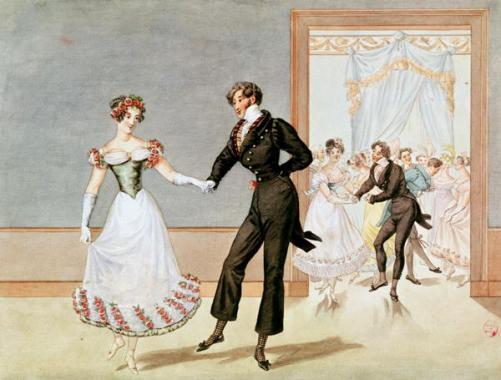 Вот и песня отзвучала, Вот и пляска позади,Если хочешь, то сначала Ты пластинку заведи.
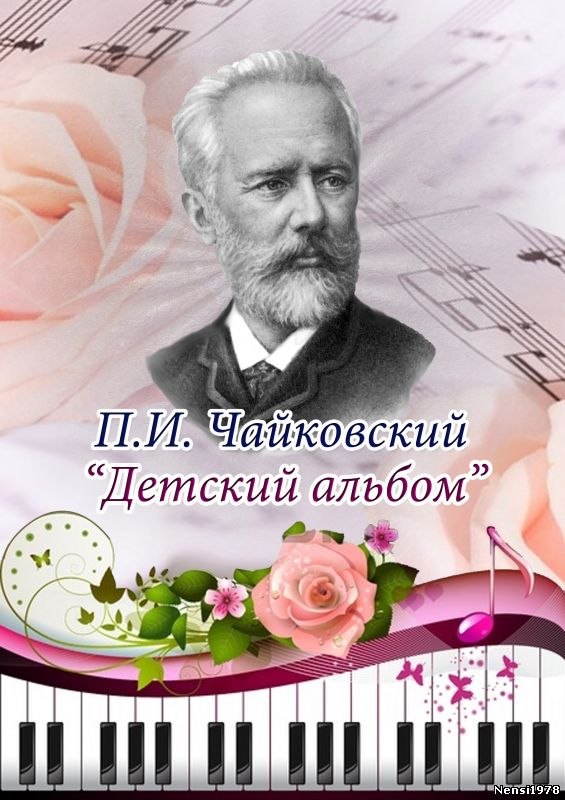 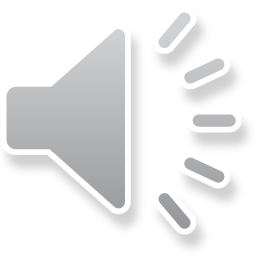